Multivariabel Tanpa Kendala dan Multivariabel dengan Kendala
syarat untuk Maximum Lokal
Syarat untuk Minimum Lokal
Contoh soal:
Diketahui suatu fungsi dinyatakan dengan :
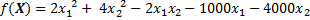 Tentukan apakah fungsi tersebut fungsi maksimum atau fungsi minimum dan tentukan berapa nilai   minimum atau maksimum dari fungsi tersebut.
Penyelesaian
Substitusikan nilai 	            diperoleh :
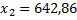 SLIDE 6
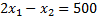 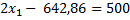 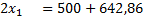 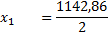 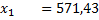 Diperoleh Titik Uji :
(0 , 0) , (571,43 ; 0 ) , (0 ; 642,86) , dan (571,43 ; 642,86)
TEKNIK OPTIMASI  |   Program Studi Matematika Universitas Udayana
(ii) Derivasi kedua
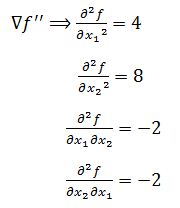 Matriks Hessiannya adalah 

	


	

	       

                                                        H =

Sehingga:
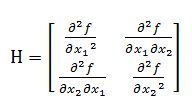 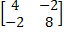 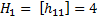 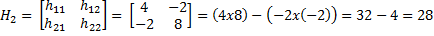 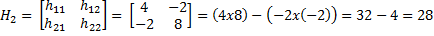 (iii) Tinjau nilai H diperoleh :


 Karena	                   dan
 	Dengan demikian, fungsi tersebut merupakan fungsi     minimum  pada titik ekstrim (0,0). Nilai minimum dari fungsi adalah :
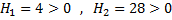 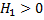 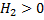 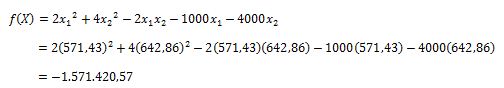